Cohort Studies
Dr. Amna Rehana Siddiqui & Prof Awatif Alam Prof Ashry Gad
Department of Family & Community Medicine
September 2013
Learning Objectives
To describe the types of Cohort Study designs with their advantages and disadvantages

Calculate and interpret 
Risk : incidence in exposed and unexposed groups 
Relative Risk as measure of Association   
Attributable Risk as an estimate for prevention
Types of Study Designs
3
What is a risk ?
Risk is the possibility of harm

Risk is the likelihood of an individual developing a disease/problem

  In epidemiology risk is the likelihood of an
      individual in a defined population developing a 
      disease or other adverse health problem
What is a risk ?
A risk factor is a characteristic associated with disease.

Measure risk and investigate that how this compares with other populations (relative measures) who do not have the defined risk.


  The association between risk of disease ( individual
      and social characteristics ~ risk factors) is often the 
      starting point for causal analysis
Population at risk
All women
(age groups)
Total population
Population at risk
0-25 
years
25-69 
years
25-69 
years
Men
Women
70+ 
years
Eg. Population at risk in a study of carcinoma of cervix
Appropriate Measure of Disease Occurrence
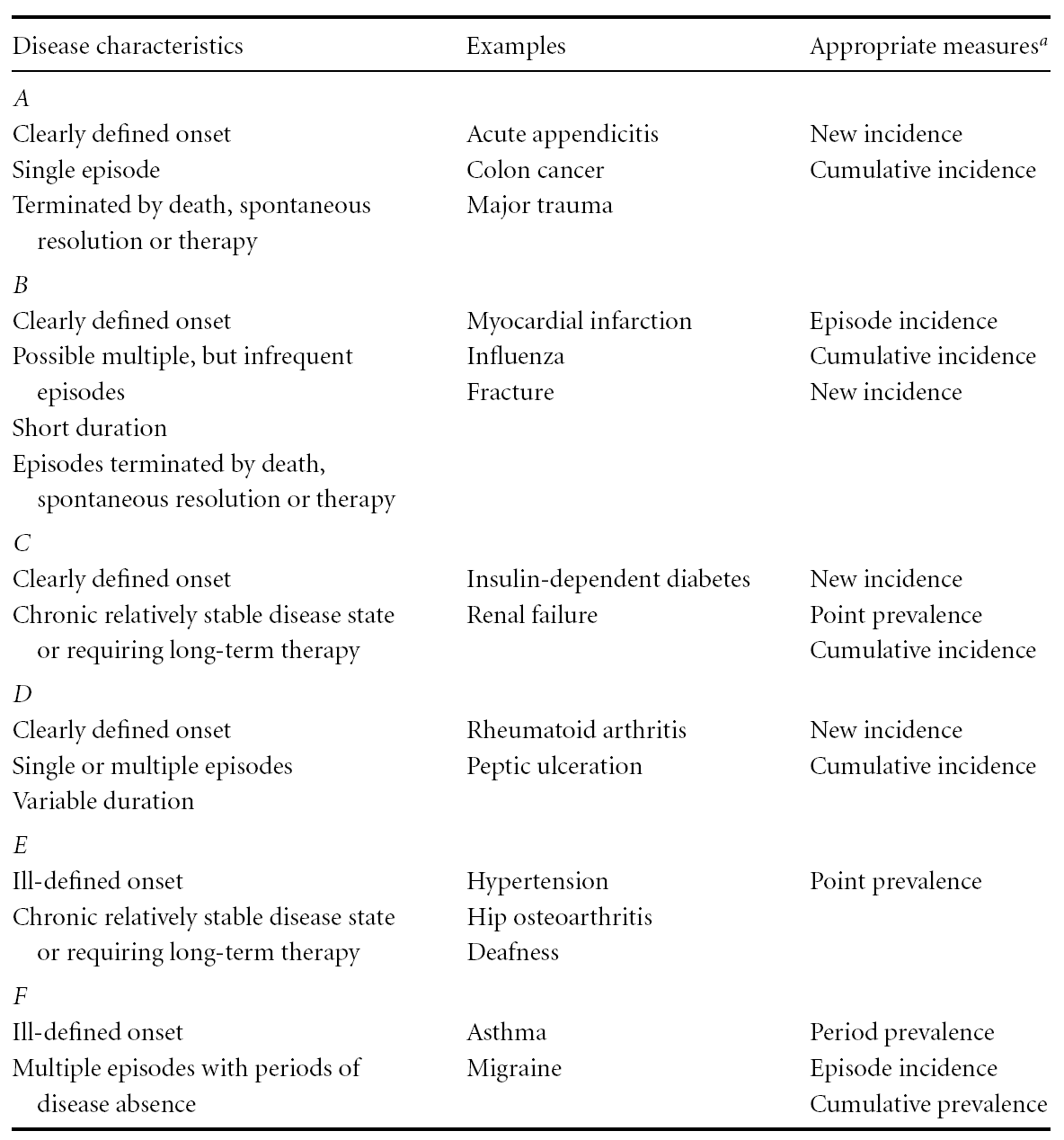 Basic Question in Analytic Epidemiology
Are exposure and disease linked?

Direction of inquiry in cohort study
E
D
Exposure
Risks e.g.
Tobacco chewing
Disease (outcome)
e.g. Myocardial 
Infarction (MI)
Design of Cohort StudiesWhat is a cohort ?
Cohort:  group of individual with a common characteristic who are followed over a period of time e.g. A smoker’s cohort means all are smokers in that group 

Selection of cohorts based on exposed and unexposed individuals to follow in specified time or until development of outcome (disease/death)
Cohort study design
A cohort, which is exposed to a suspected factor but not yet developed the disease, is observed and followed over time.

The incidence of the disease is measured directly in the two groups one exposed to a risk factor and other not exposed and then incidence rates are compared
Measuring occurrence of disease
Comparison of incidence proportion in both groups 

Conceptually longitudinal to determine possible causal association between risk (exposure) and disease (outcome)
DEVELOP 
DISEASE
DEVELOP 
DISEASE
Design of a COHORT Study
EXPOSED
NOT EXPOSED
DO NOT
DEVELOP DISEASE
DO NOT
DEVELOP
 DISEASE
Cohort Study (Prospective)
Disease occurs
Exposed
No disease
Disease occurs
Unexposed
No disease
2011 Present
Future time
Cohort Study (Retrospective)
Disease occurs
Exposed
No disease
Disease occurs
Unexposed
No disease
Examine exposure in medical records /census/available data    
1995 Past
Present 2011
DEVELOP 
DISEASE
DEVELOP 
DISEASE
Defined population
2011 Current time
Data from 1995/
Retrospective
Prospective
NON-randomized
EXPOSED
NOT EXPOSED
Current time 2011
2025
DO NOT
DEVELOP DISEASE
DO NOT
DEVELOP
 DISEASE
Designs of a COHORT Study
The Framingham Study
Began in 1948 for Cardiovascular disease
A small town 20 miles from Boston in Massachusetts, USA 
Population under 30,000
Participants between 30-62 years of age 
Follow up for 20 years 
Sample size of 5000
Other famous cohorts include; British Physicians Cohort UK; Nurses Health Study USA, 
Women Health Initiative   (WHI), Study of women across the nation (SWAN) in USA
Framingham StudyExposures               Outcome
Smoking 
Obesity 
Elevated blood pressure 
Elevated Cholesterol levels
Physical activity
New Coronary events determined by 
    
   -Daily surveillance 
   -Examination / 2 years
Nurses Health Study
Nurses' Health Study, a large cohort study involving over121,700 women, who enrolled in 1976 from eleven states of  USA; using a questionnaire in mail every two years to determine
Exposure 

Biological 
Demographic 
Hormonal
Lifestyle
Nutritional and 
Other risk factors.
Outcomes in 

Chronic diseases,
Cancer in general
Cancers related to female reproductive tract
It is the best observational study design. 
Why?

The investigator proceeds from “E to D” i.e. from cause to effect so he will not face a chicken egg dilemma and the temporal (time) sequence between E and D can be clearly established. 

It uses a control group to accept or reject the hypothesis between E and D.
Measuring Association in a Cohort
Follow up in time of two groups defined by exposure status within a cohort or 
Follow up of two cohorts defined by exposure
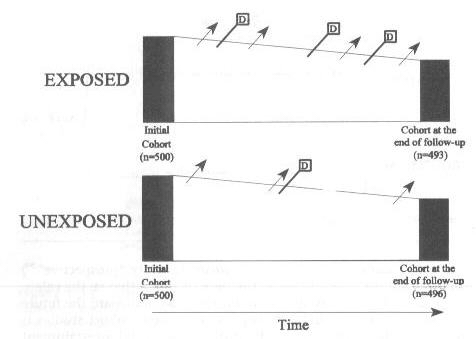 D=Death
Analysis:
The basic analysis involves:
Calculation of incidence rates among the exposed 

Calculation of incidence rates among the non-exposed 

Incidence rate is expressed per unit time as:  xx/100/Time , xx/1000/Time , xx/10000/Time
       or in person time denominator
Frame work of Analysis
Incidence
(a/a+b)
(c/c+d )
Ascertain whether there is a significant statistical association between exposure and disease. 

Calculate chi-square or Z- test.
Relative risk (RR)
Diseased		Not diseased
Exposed		a				b
Unexposed		c				d

RR =	Incidence in exposed    = a/a+b
		Incidence in unexposed   c/c+d

If causal association what is expected ?

What does RR=1 means ?
Cohort Studies: Causal Association
Onset of study
Time
Disease
Eligible subjects
Exposed
No Disease
Disease
Unexposed
No Disease
Direction of inquiry
Interpretation of Relative Risk (RR)
RR=1: No association between exposure and disease 
       incidence rates are identical between groups

RR> 1: Positive association (increased risk in exposed)
      exposed group has higher incidence than unexposed group

RR< 1: Negative association (protective effect in exposed)
       unexposed group has higher incidence than exposed group
Example 1: Relative Risk Calculation
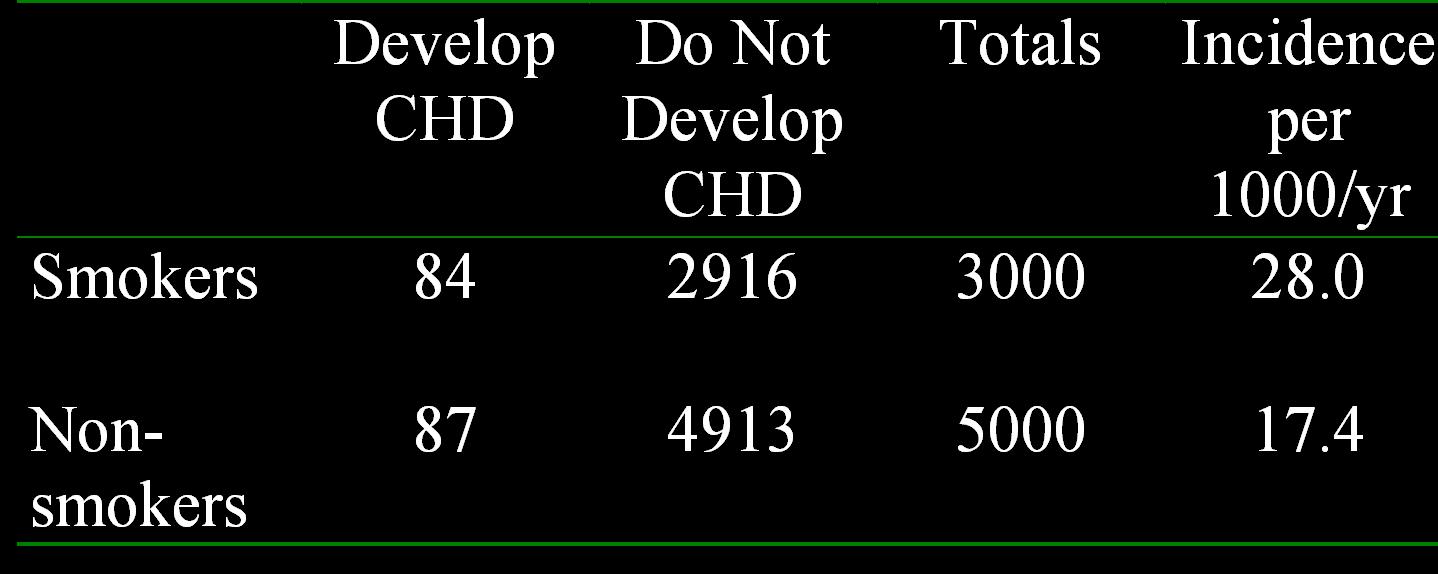 Incidence in smokers 	      = 84/3000  = 28.0/1000/yr
Incidence in non-smokers = 87/5000  = 17.4/1000/yr
Relative risk 		      = 28.0/17.4 = 1.61
Example 2: Consider smoking & Coronary heart disease (CHD) 
in a population where we have data for exposure and outcome
CHD in
smokers
30%
CHD in
Non-smokers
15%
30/100 – 15/100 = 15/100 CHD risk is attributable to smoking
RR of CHD is twice more in smokers than in non smokers (0.30/0.15=2)
Attributable Risk (AR) andAttributable Risk Fraction (ARF)
The Incidence of disease in the Exposed population whose disease can be attributed to the exposure. 
AR=I e –I u


The proportion (fraction) of disease in the exposed population whose disease can be attributed to the exposure.
AR= (I e –I u )/I e
I=Incidence. e= exposed, u=unexposed
Attributable Risk
Attributable risk in exposed (Example 1)
	= (28-17.4) / 1000 =10.6/1000

  10.6 of the 28/1000 are attributable to smoking

 Attributable risk % = (28-17.4) / 28 
				          = 10.6/28 
				          = 0.379 = 37.9% ~ 40%
Women Health Initiative Cohort
RR= Calculate Incidence in exposed / Incidence in unexposed
Women Health Initiative Cohort
RR= Calculate Incidence in exposed / Incidence in unexposed
Women Health Initiative Cohort
RR= 0.26/0.21 = 1.24
Note how exposure is defined/whether No/Yes to exercise; if yes what will be RR ? (Hint: it will be protective and less than 1)
Potential Biases in Cohort Studies
Non response 
Loss to follow up with time
Measurement errors in exposure
Advantages of cohort studies:
Valuable in rare exposures. 
Can study multiple outcomes of a single exposure / risk factor.
Exposure happened before outcome (Temporality) 
Can calculate incidence rates.
Can quantify Risk, Relative risk, & Attributable Risk
Dose response ratio can be calculated between exposure and disease and other outcomes.
Low potential for bias than case-control study
Can establish a natural history of disease when not known
Disadvantages of cohort studies:
Attrition (loss to follow up) may affect validity of results.
Measurement errors, multiple interviews, tests 
Involve a large sample
Inefficient for evaluation of rare diseases.
Takes a long time.
Expensive.
Summary
Cohort studies are observational in nature and are useful in comparing risks in subgroups of populations within a specific time frame

Availability of data from previous years can lead to less expensive estimates for Risk, RR, and AR,  using a retrospective cohort study
 
Prospective Cohort studies are expensive in time and resources, in addition to estimates of Risk, RR and AR , provide a causal link between risk factors and disease/other outcomes e.g. cancer.
Reference book & page number for the lecture resource
Epidemiology by Leon Gordis. 3rd Edition. 
Elselvier & Saunders 2004

  -Chapter 9 Cohort studies: pages 149-158.
  - Chapter 12 More on Risk : Estimating the Potential for prevention: pages 191-193
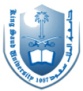